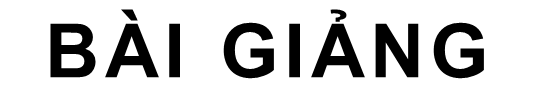 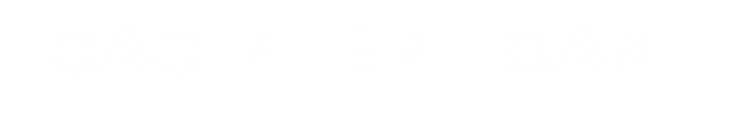 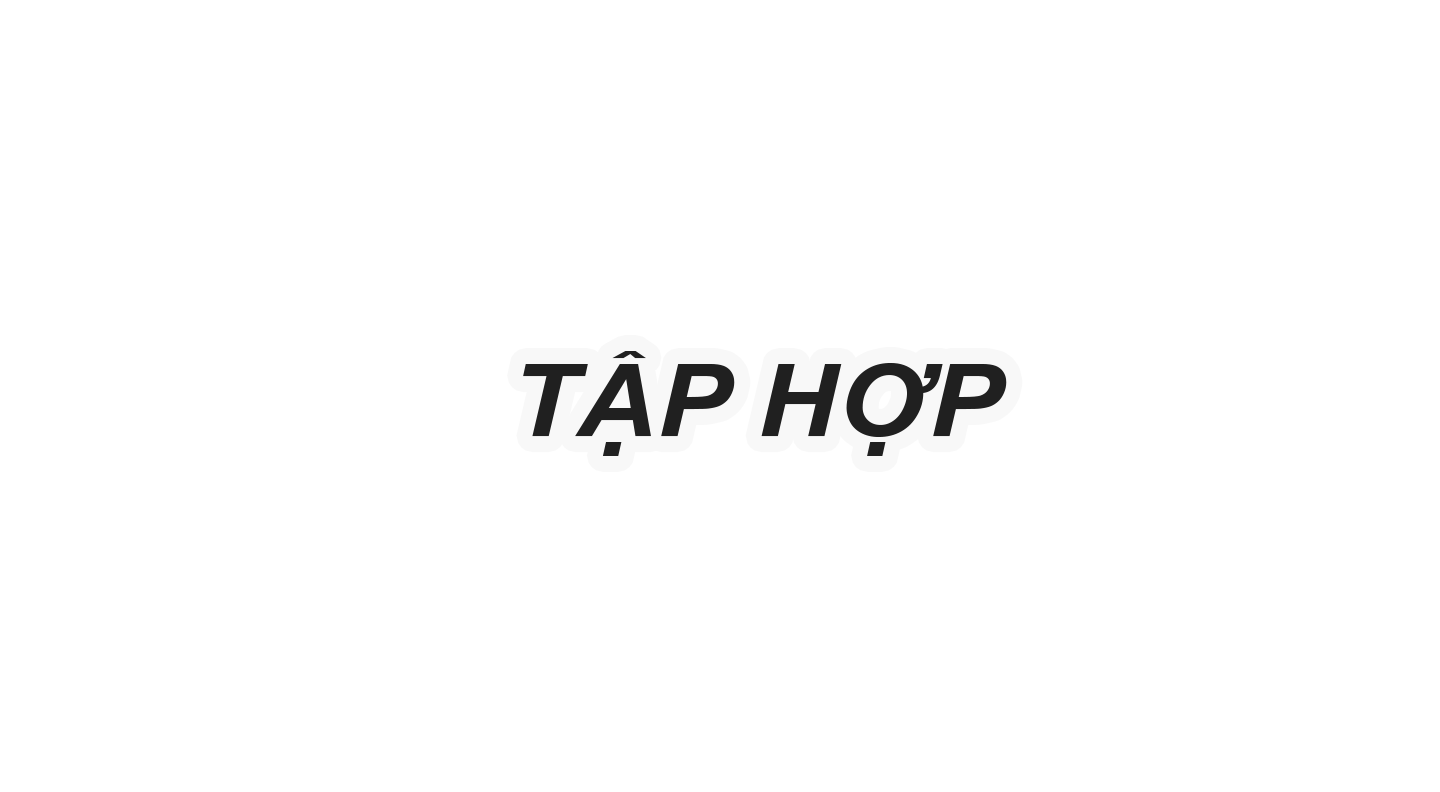 [Speaker Notes: Tài liệu được chia sẻ bởi Website VnTeach.Com
https://www.vnteach.com]
Hoạt động khởi động
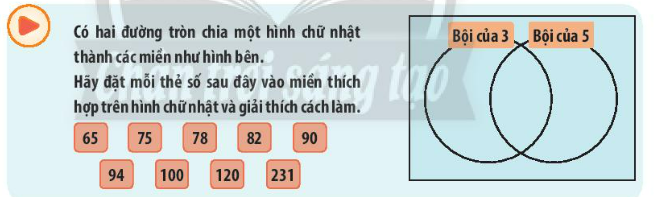 Học viên thảo luận nhóm, lần lượt  trả lời các câu hỏi sau:
+ Có những số nào là bội của 3 và bội của 5?
+ Có những số nào chỉ là bội của 3? Những số nào chỉ là bội của 5?
+ Những số không là bội của 3 và của 5?
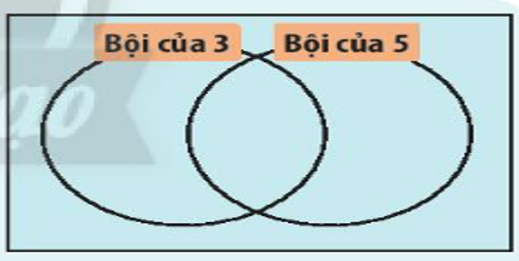 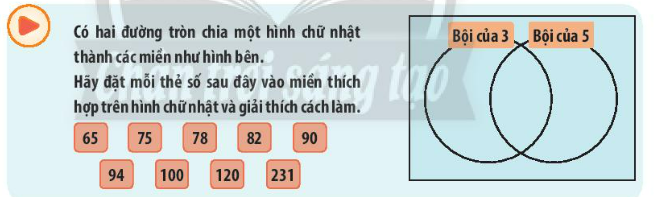 75
90
120
65
100
78
231
82                                                                         94
+ Có những số nào là bội của 3 và bội của 5?
Các số là bội của 3 và bội của 5 là: 75; 90; 120.
+ Có những số nào chỉ là bội của 3? Những số nào chỉ là bội của 5?
Các số là bội của 3 là: 75; 78; 90; 120 và 231.
Các số là bội của 5 là: 65; 75; 90; 100 và 120.
+ Những số không là bội của 3 và của 5?
Các số không là bội của 3 và của 5 là: 82 và 94.
+ Vậy ta phải đặt như thế nào cho hợp lí với tính chất những số ta vừa chỉ ra ở trên?
I. HỢP VÀ GIAO     
   CỦA CÁC TẬP 
   HỢP
Xét ví dụ :
(Xem bảng trong SGK trang 21)
a. Xác định tập hợp A gồm các ứng viên đạt yêu cầu về chuyên môn, tập hợp B gồm các ứng viên đạt yêu cầu về ngoại ngữ.
b. Xác định tập hợp C gồm các ứng viên đạt yêu cầu về cả chuyên môn và ngoại ngữ
c. Xác định tập hợp D gồm các ứng viên đạt ít nhất 1 trong 2 yêu cầu về chuyên môn và ngoại ngữ
Lời giải :
I. HỢP VÀ GIAO     
   CỦA CÁC TẬP 
   HỢP
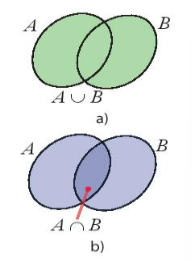 Kết luận:
Cho hai tập hợp A và B 
a. Tập hợp các phần tử thuộc A hoặc thuộc B gọi là hợp của hai tập hợp A và B, kí hiệu A∪B.
A∪B={x|x∈Ahoặc x∈B}.
b. Tập hợp các phần tử thuộc cả hai tập hợp A và B gọi là giao của hai tập hợp A và B, kí hiệu A∩B.
A∩B={x|x∈Avà x∈B}.
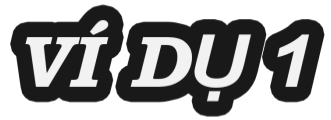 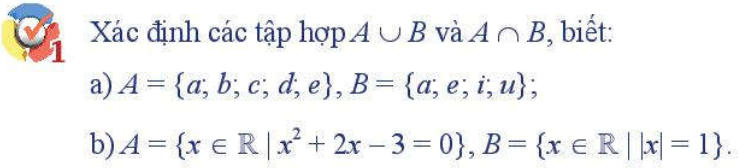 Lời giải :
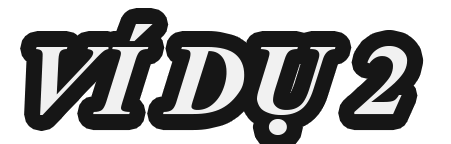 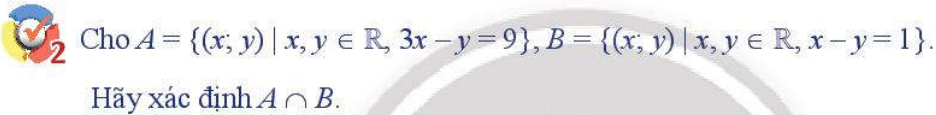 Lời giải :
[Speaker Notes: Tài liệu được chia sẻ bởi Website VnTeach.Com
https://www.vnteach.com]
Vận dụng:
Tại vòng chung kết của một trò chơi truyền hình, có 100 khán giả tại trường quay có quyền bình chọn cho hai thí sinh A và B. Biết rằng có 85 khán giả bình chọn cho thí sinh A, 72 khán giả bình chọn cho thí sinh B và 60 khán giả bình chọn cho cả hai thì sinh này. Có bao nhiêu khán giả đã tham gia bình chọn? Có bao nhiêu khán giản không tham gia bình chọn?
Lời giải :
Xét ví dụ :
III.HIỆU CỦA HAI
    TẬP HỢP &  
    PHẦN BÙ CỦA  
    TẬP CON
a. Xác định tập hợp E gồm các ứng viên đạt yêu cầu về chuyên môn nhưng không đạt yêu cầu về ngoại ngữ
b. Xác định tập hợp F gồm các ứng viên không đạt yêu cầu về chuyên môn.
III.HIỆU CỦA HAI
    TẬP HỢP &  
    PHẦN BÙ CỦA  
    TẬP CON
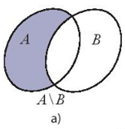 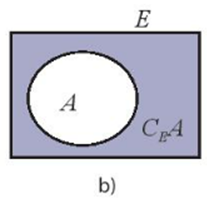 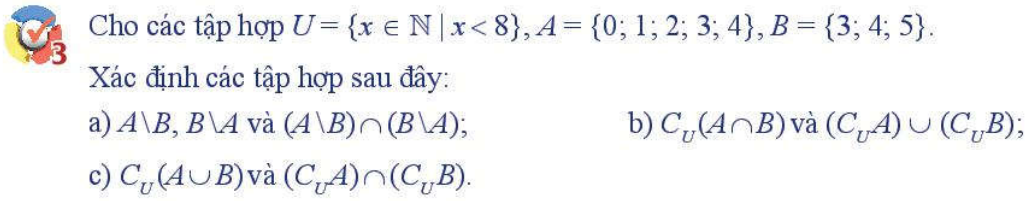 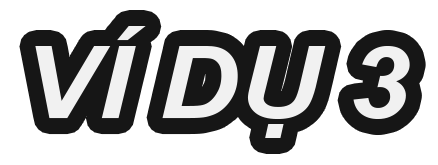 Lời giải :
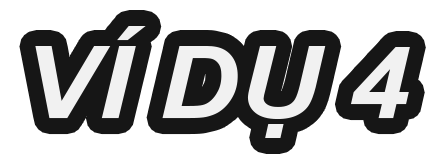 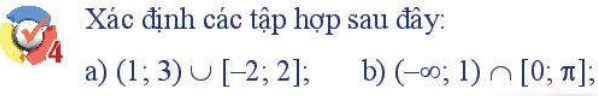 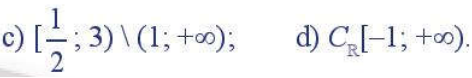 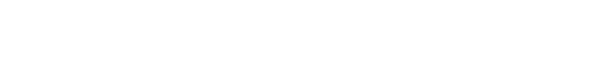 Lời giải :
Tài liệu được chia sẻ bởi Website VnTeach.Com
https://www.vnteach.com
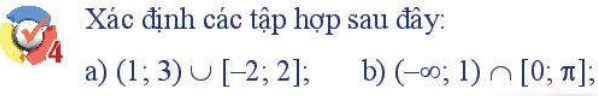 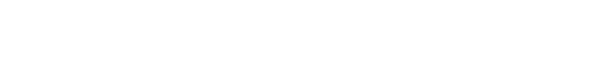 Giải
(

(1; 3
/////////////////
/////////////////////////////////////
1
3
-2; 2


/////
/////////////////////////////////////////////
-2
2
(



(1; 3  -2; 2
//////////////////////////////////
///////
-2
1
2
3
(1; 3  -2; 2= -2; 3
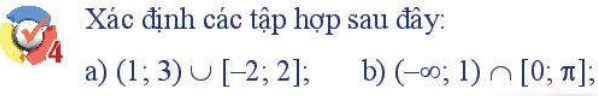 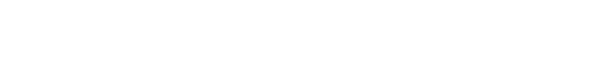 Giải

(-ꝏ; 1
////////////////////////////////////
-ꝏ
1


0;
/////////////////////////
//////////////////////////
0




(-ꝏ; 1  0;
//////////////////////////////////
//////////////////////////
-ꝏ
0
1

(-ꝏ; 1  0; = 0; 1
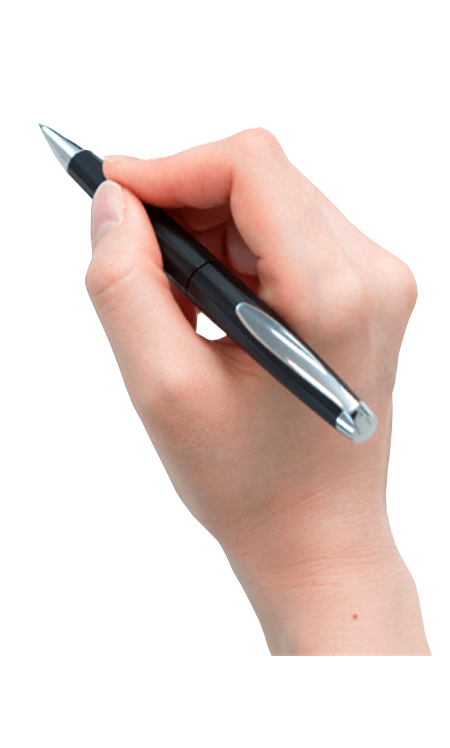 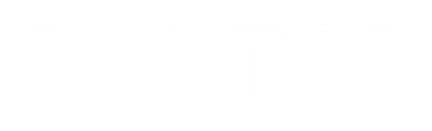 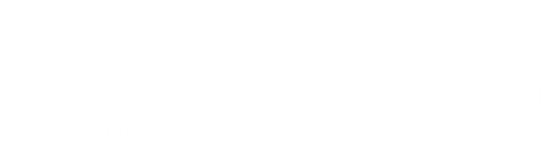 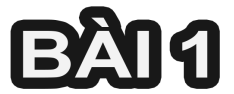 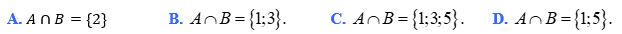 Xét tập A :
Xét tập B :
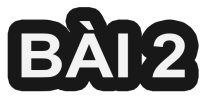 Cho tập hợp :Tìm tập hợp X sao cho                                   và
- Ta có :
- Suy ra X phải chứa 2 phần tử : 2 và 4        (1)
- Ta có :
- Suy ra X phải chứa 2 phần tử : 6 và 7        (2)
- Từ (1) và (2) :
Cho tập hợp :
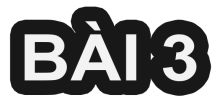 Tìm
- Ta có :
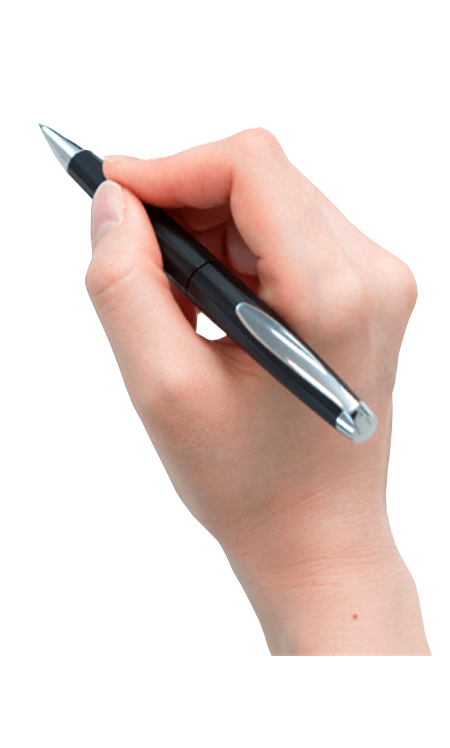 Thank you
for
Watching